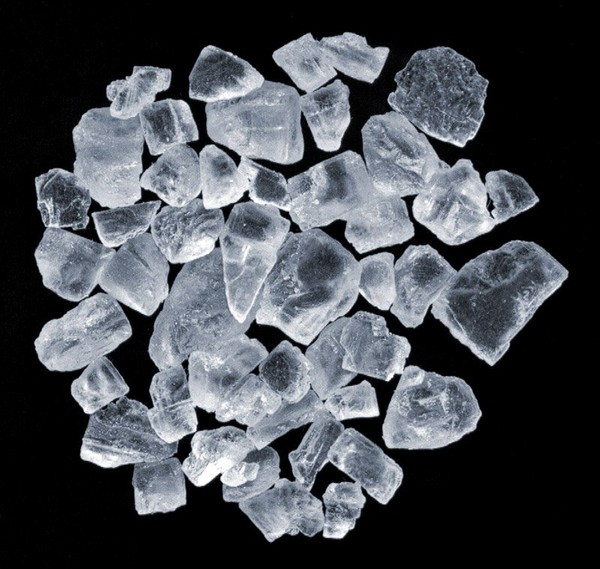 СОЛИ
Урок химии, 8 класс
ВОССТАНОВЛЕНИЕ ЗНАНИЙ
Что такое кислоты? Приведите примеры.
Какие бывают кислоты? Приведите примеры.
Расскажите о серной кислоте
В тетради и на доске дайте характеристику фосфорной кислоты по плану (№ 1, с. 107):
Формула
Наличие кислорода
Основность
Растворимость
Степени окисления элементов, образующих кислоту
Заряд иона кислотного остатка
Соответствующий оксид
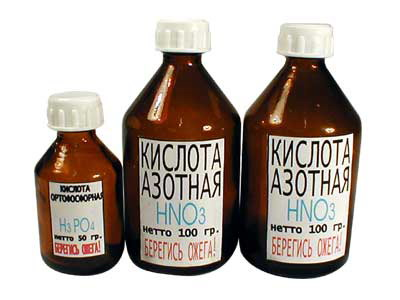 ВОССТАНОВЛЕНИЕ ЗНАНИЙ
Проверка домашней работы

№ 3  Составьте химические формулы кислот, соответствующих оксидам, формулы которых: 
		N2O3, CO2, P2O5, SiO2, SO2.
Дайте названия всем веществам.

N2O3 оксид азота(III) - HNO2 азотистая кислота
CO2   оксид углерода(IV) - H2СO3 угольная кислота
P2O5  оксид фосфора(V) - H3PO4 фосфорная к-та
SiO2   оксид кремния (IV) - H2SiO3 кремниевая к-та
SO2    оксид серы (IV) -      H2SO3 	сернистая к-та
ВОССТАНОВЛЕНИЕ ЗНАНИЙ
Проверка домашней работы

№ 4  Вычислите количество вещества, соответствующее:
а) 490 г серной кислоты H2SO4
б) 9,8 г фосфорной кислоты H3PO4 

Решение:
а) М (H2SO4) = 98 г/моль
n = m/M;		n = 490/98 = 5 моль
б) М (H3PO4) = 98 г/моль
n = m/M;		n = 9,8/98 = 0,1 моль
ВОССТАНОВЛЕНИЕ ЗНАНИЙ
В тетрадях: выписать отдельно оксиды, основания, кислоты. Дать им названия.

H2S,  K2SO3,  KOH,  SO3,  Fe(OH)3, FeO,  N2O3,  Cu3(PO4)2,  Cu2O,  P2O5, H3PO4,  Ca(OH)2,  NaCl,  H2SO4, Mg(NO3)2,  HCl,  NaOH
ВОССТАНОВЛЕНИЕ ЗНАНИЙ
В тетрадях: выписать отдельно оксиды, основания, кислоты. Дать им названия.
ОКСИДЫ

SO3 
FeO  
N2O3
Cu2O  
P2O5
ОСНОВАНИЯ

KOH
Fe(OH)3
Ca(OH)2
NaOH
КИСЛОТЫ

H2S
H3PO4
H2SO4
HCl
ВОССТАНОВЛЕНИЕ ЗНАНИЙ
В тетрадях: выписать отдельно оксиды, основания, кислоты. Дать им названия.

H2S,  K2SO3,  KOH,  SO3,  Fe(OH)3, FeO,  N2O3,  Cu3(PO4)2,  Cu2O,  P2O5, H3PO4,  Ca(OH)2,  NaCl,  H2SO4, Mg(NO3)2,  HCl,  NaOH
СОЛИ
Соли – это сложные вещества, состоящие из ионов металлов и кислотных остатков.
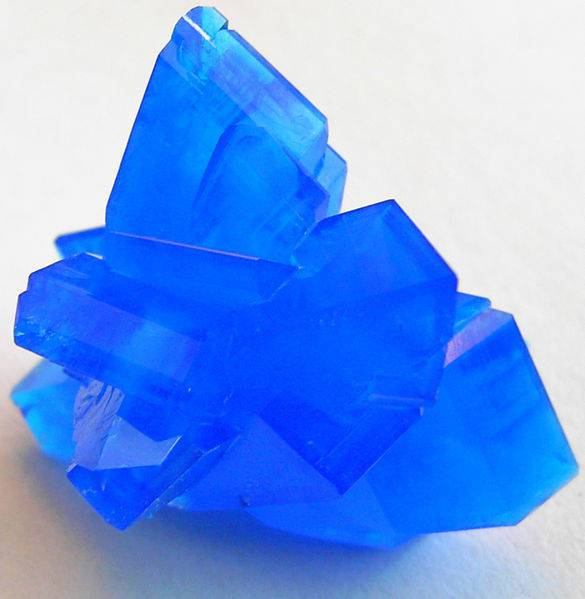 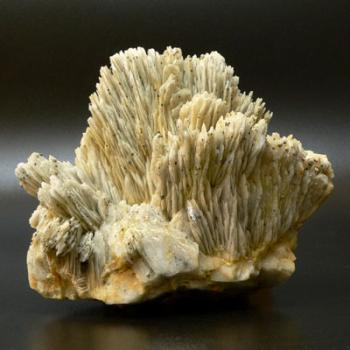 СОСТАВЛЕНИЕ ФОРМУЛЫ
Записываем «половинки» молекулы рядом, например для сульфида алюминия
 Al   и   S
Обозначаем заряды ионов (см. таблицу растворимости)
Al3+ S2-
Находим НОК (наименьшее общее кратное) числовых значений зарядов: 
для чисел 3 и 2 – это 6 
Находим индексы, разделив НОК на соответствующий заряд иона
Al2S3
СОСТАВЛЕНИЕ ФОРМУЛЫ
Составьте формулы следующих солей:

Сульфат калия (соль серной кислоты и калия)
K2SO4
Фосфат кальция (соль фосфорной кислоты и кальция)  
Ca3(PO4)2
НОМЕНКЛАТУРА СОЛЕЙ
Для бинарных соединений (соли бескислородных кислот) суффикс –ид, например: 
NaCl хлорид натрия,           CaS сульфид кальция,                           LiBr бромид лития, …
Для солей кислот, в которых неметалл имеет высшую степень окисления, суффикс –ат, например: 
Na2SO4 сульфат натрия, 	Fe(NO3)3 нитрат железа(III),                           K3PO4 фосфат калия, …
Для солей кислот, в которых неметалл имеет НЕ высшую степень окисления, суффикс –ит, например: 
Na2SO3 сульфит натрия, 	Al(NO2)3 нитрит алюминия,
НОМЕНКЛАТУРА СОЛЕЙ
№ 2 Запишите формулы следующих солей:

Карбоната калия
Сульфида свинца (II)
Нитрата железа (III)
Хлорида свинца (IV)
Нитрата алюминия

K2CO3, PbS, Fe(NO3)3, PbCl4, AlNO3
ДОМАШНЕЕ ЗАДАНИЕ
§ 21 (с. 107-109), № 1 (с. 113)